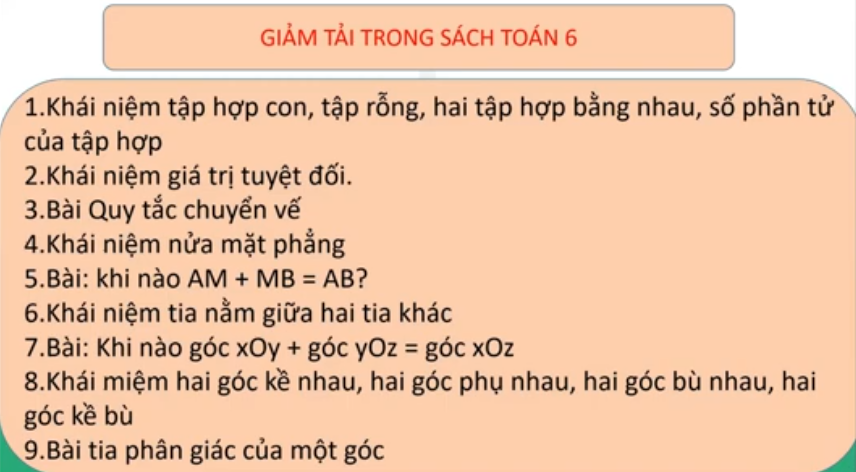 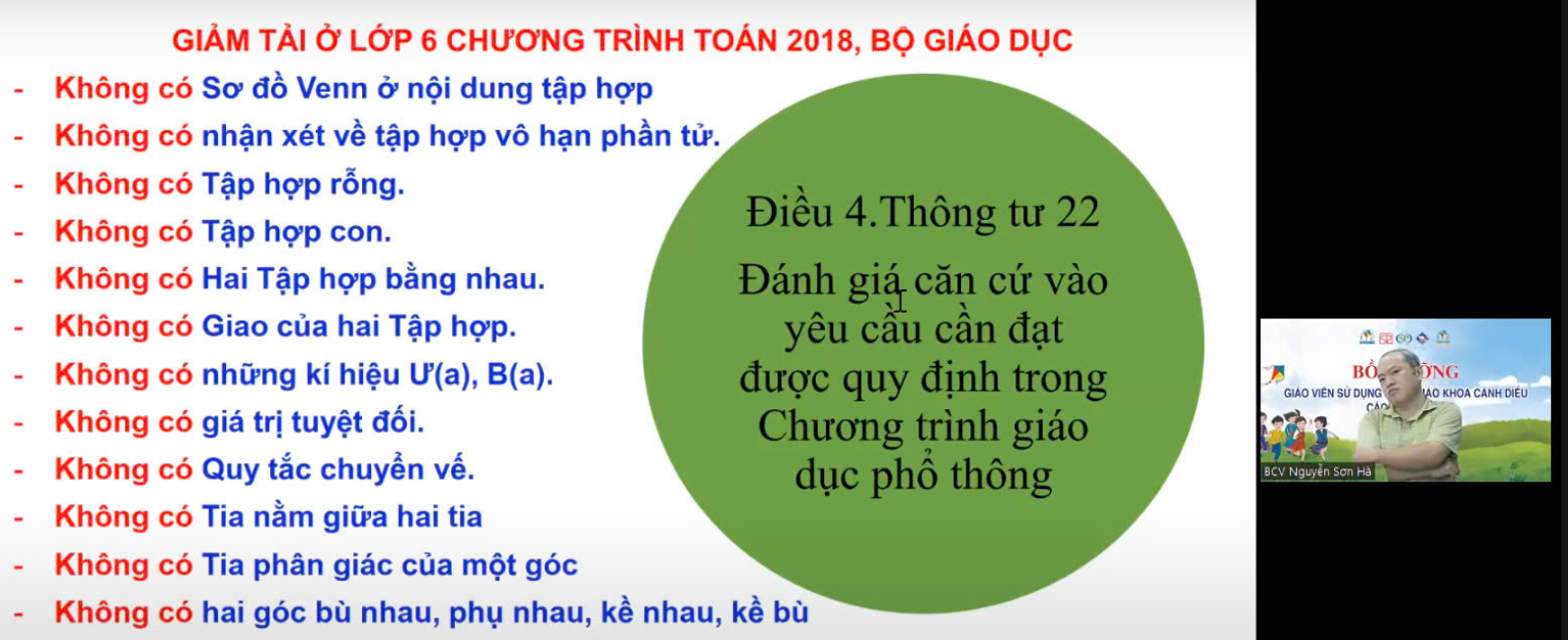 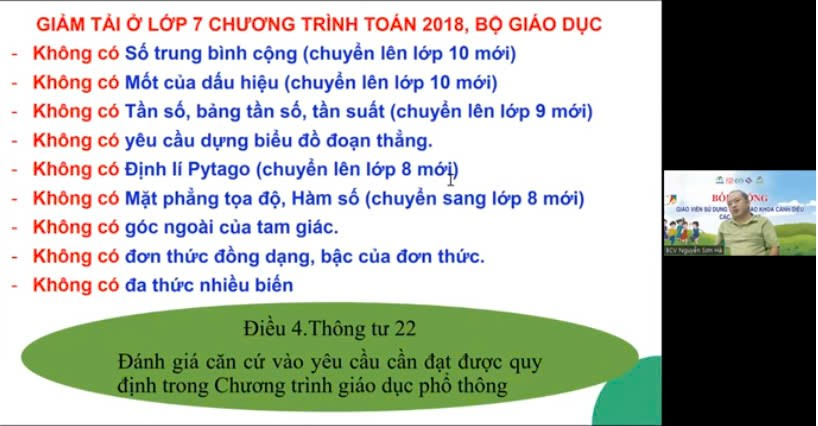 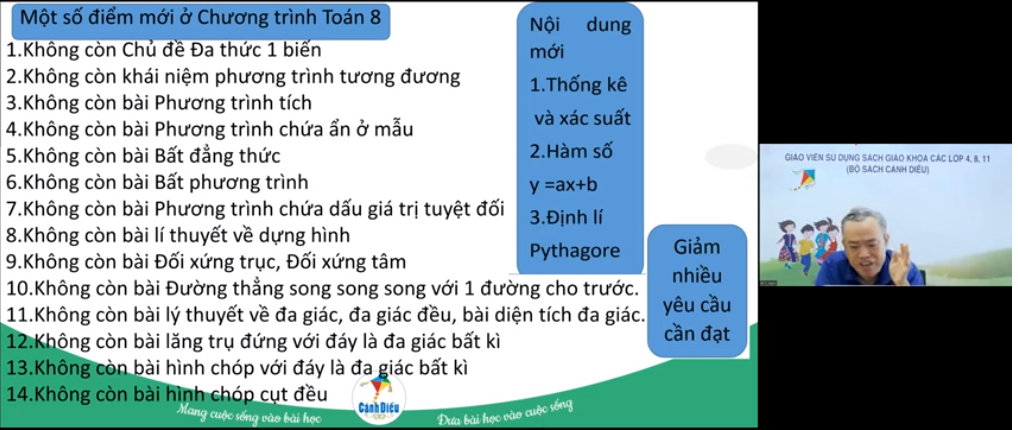 (chuyển Lớp 9)
(chuyển Lớp 9)
(chuyển Lớp 9)
(chuyển Lớp 9)
(chuyển Lớp 6 – trực quan)
(chuyển Lớp 9)
Giảm những bài liên quan đa giác tổng quát
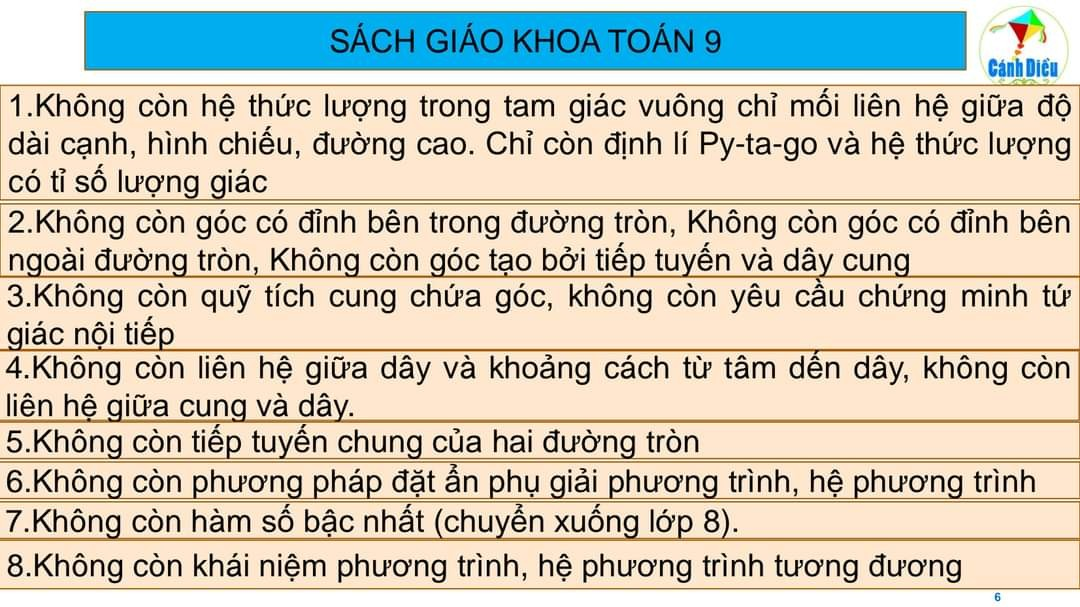 Phân  phối chương trình
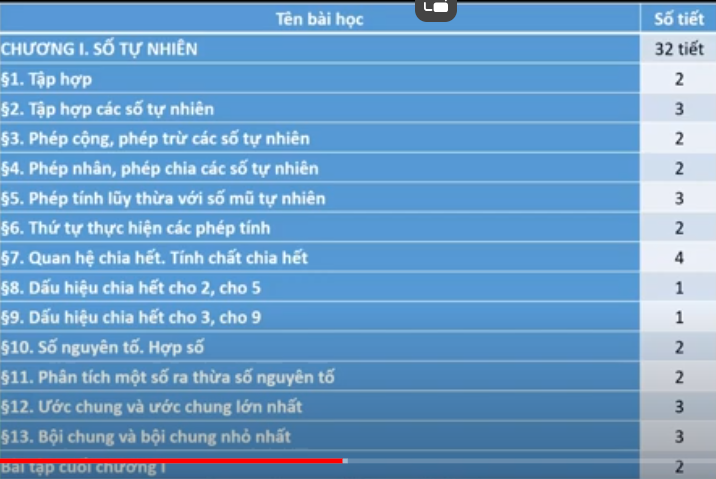 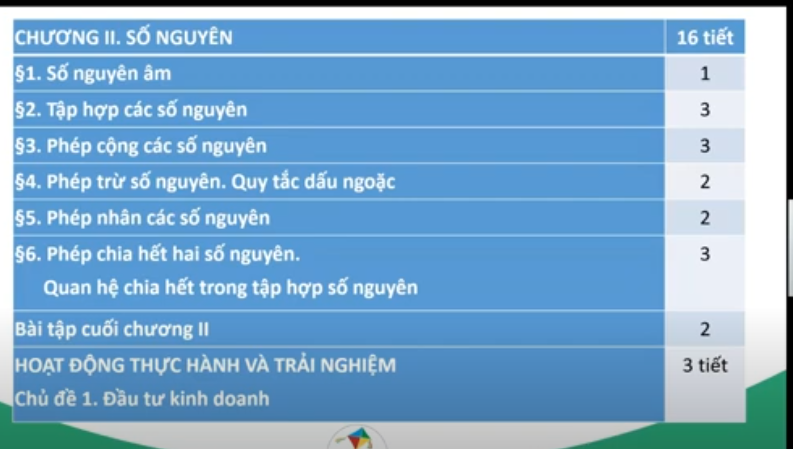 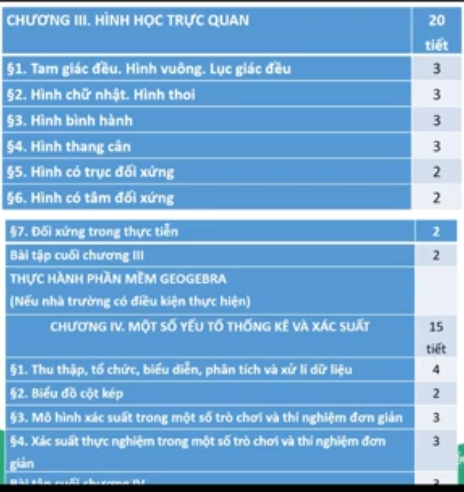 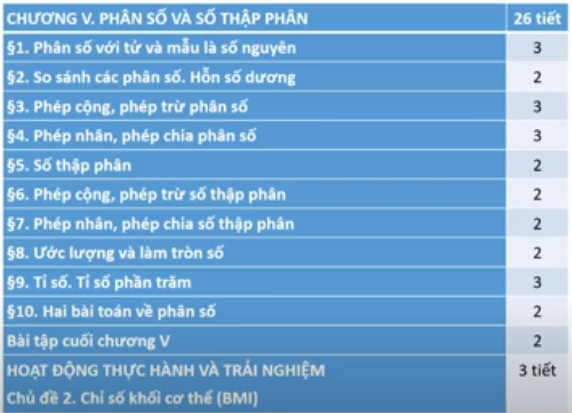 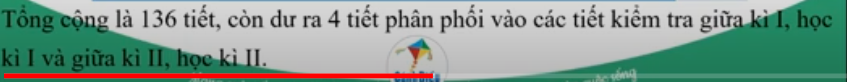